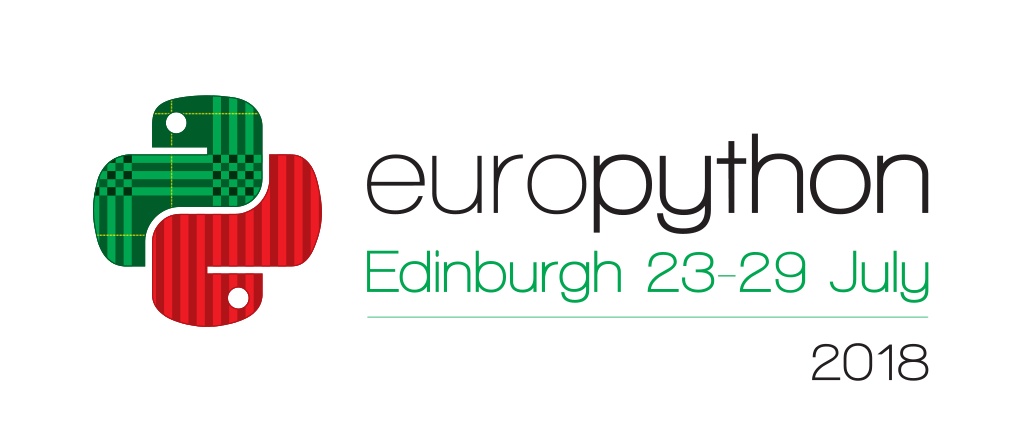 Recipe for TEXT ANALYSIS IN SOCIAL MEDIA:
A LINGUISTIC APPROACH
Eulàlia Veny
Textanalysis
What is social media?
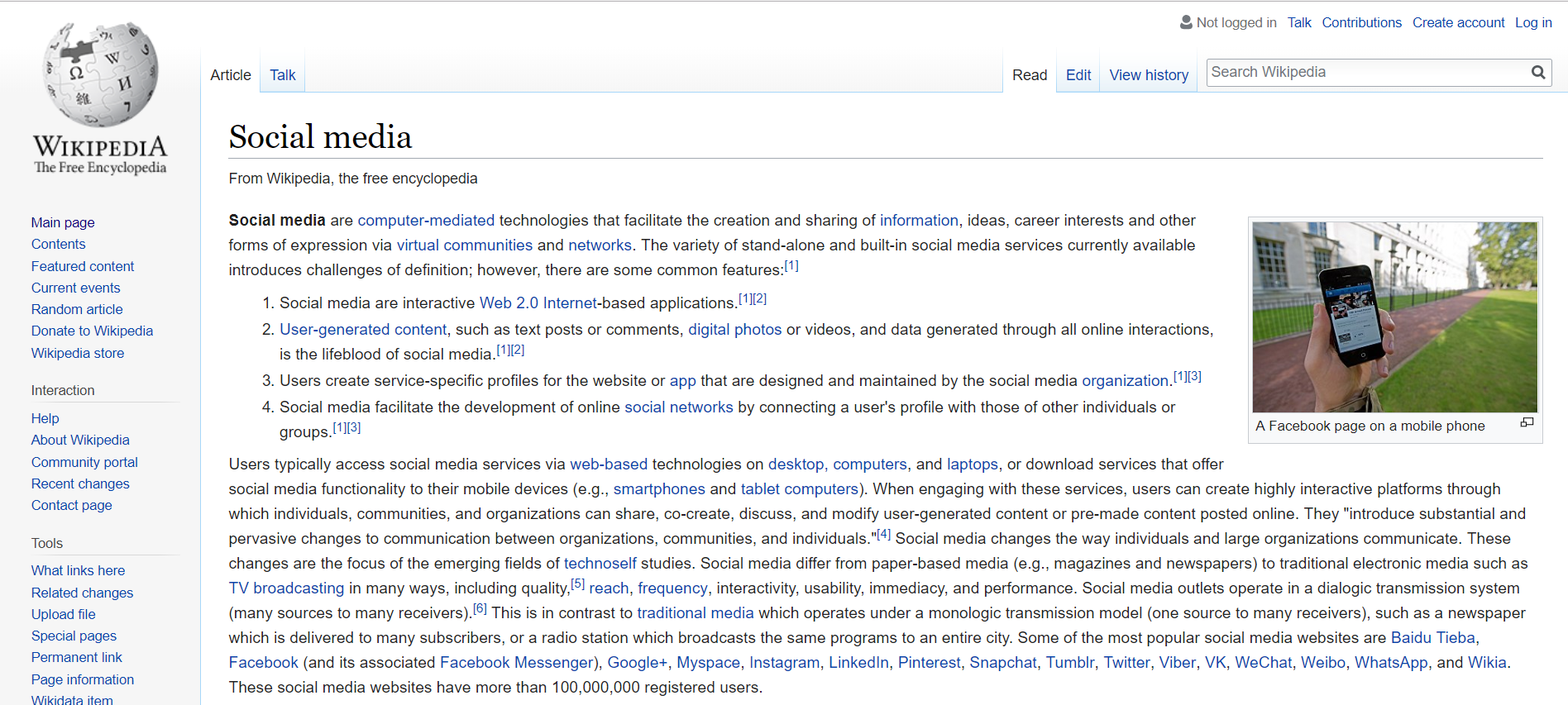 Web-based apps

User-generated content

User profiles

Development of social networks
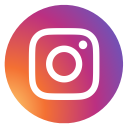 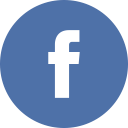 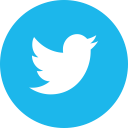 What is social media?
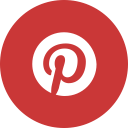 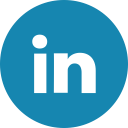 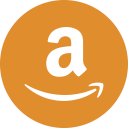 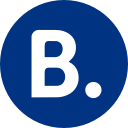 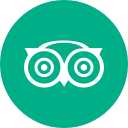 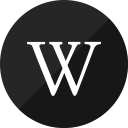 [Speaker Notes: Add social media logos (the expected ones)
Then show a definition of social media and argue if they should be considered social media or not.]
What contents do we find in social media?
Steps for text analysis:
Gathering the corpus
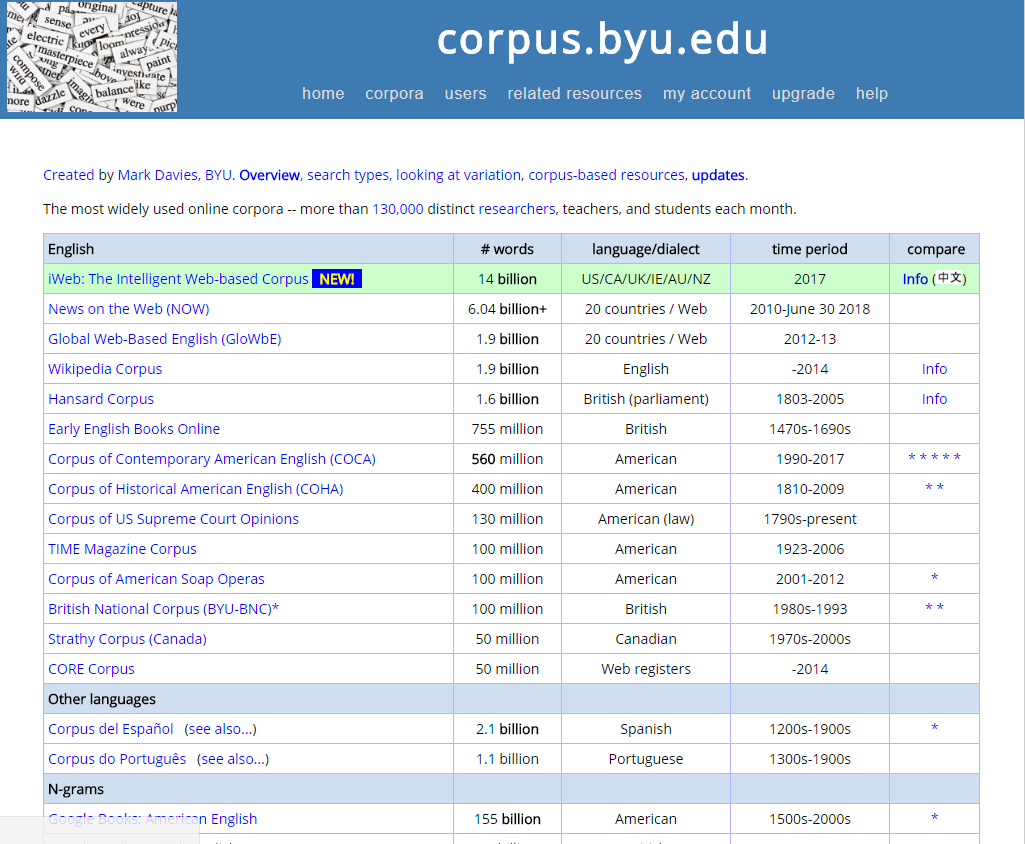 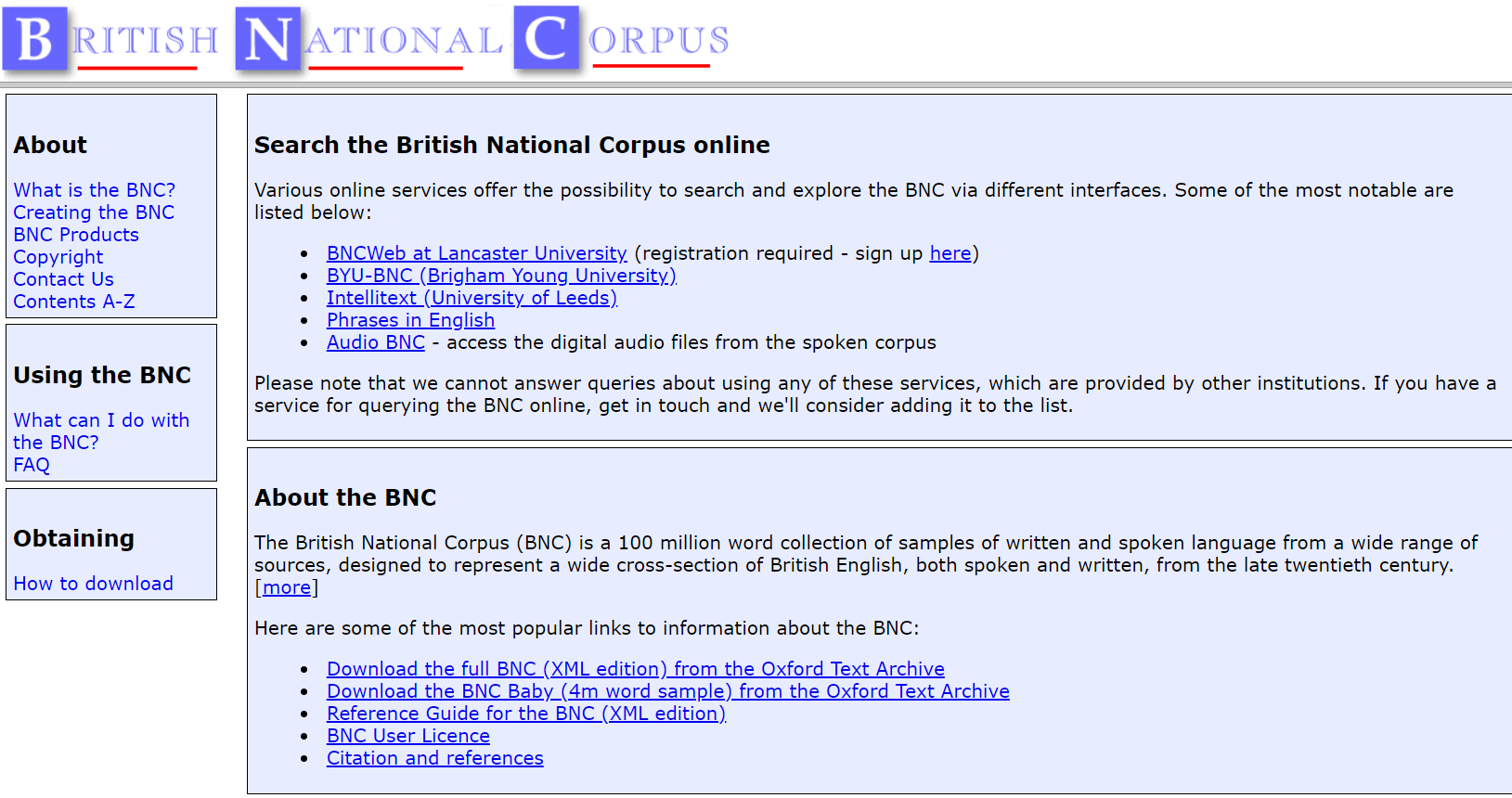 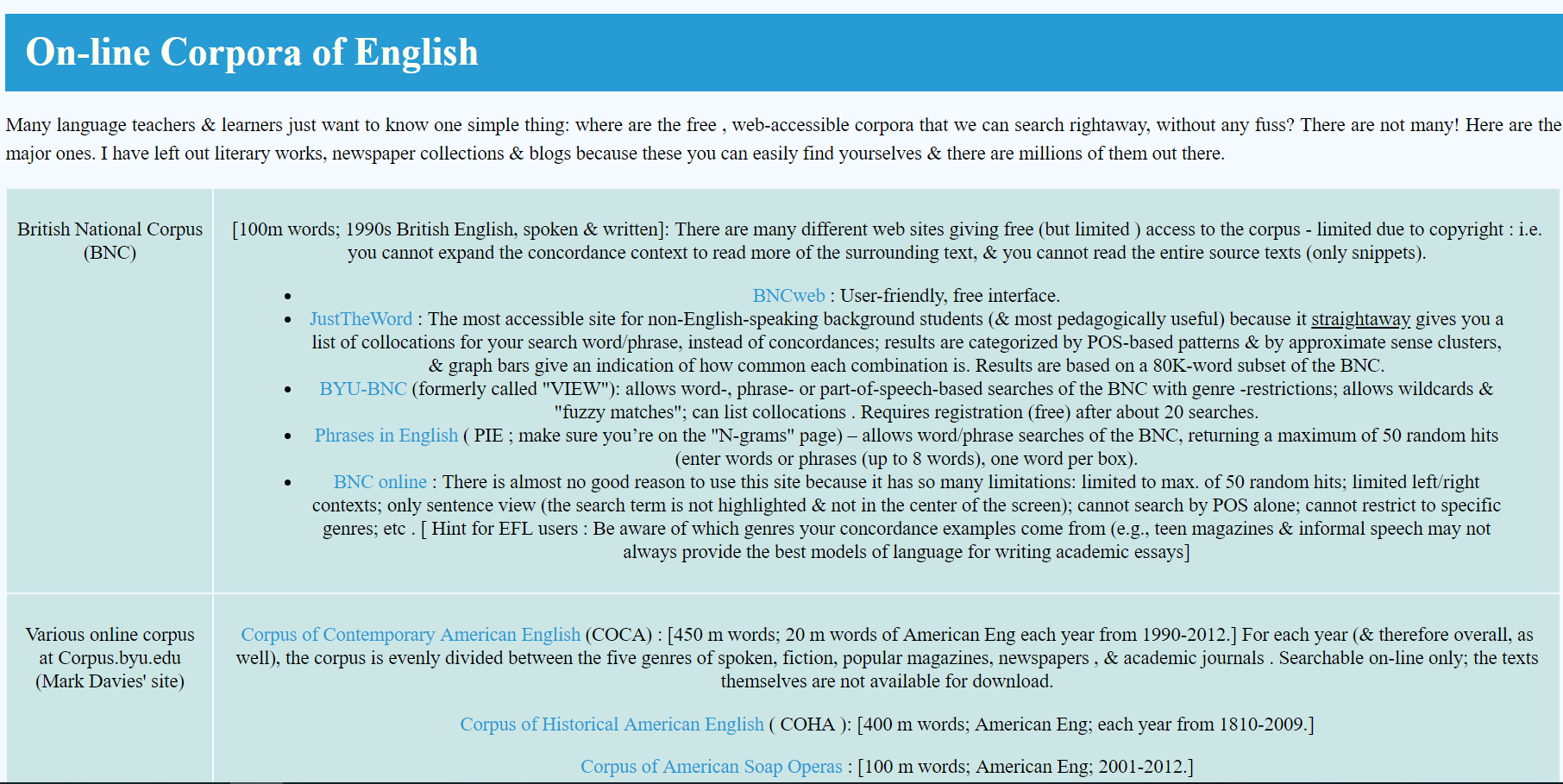 Online free corpora:
Nltk-data: https://raw.githubusercontent.com/nltk/nltk_data/gh-pages/index.xml
Brigham Young University: https://corpus.byu.edu/
British National Corpus: http://www.natcorp.ox.ac.uk/
Martin Weisser: http://martinweisser.org/

Web scrapping:
Social media
Information resources
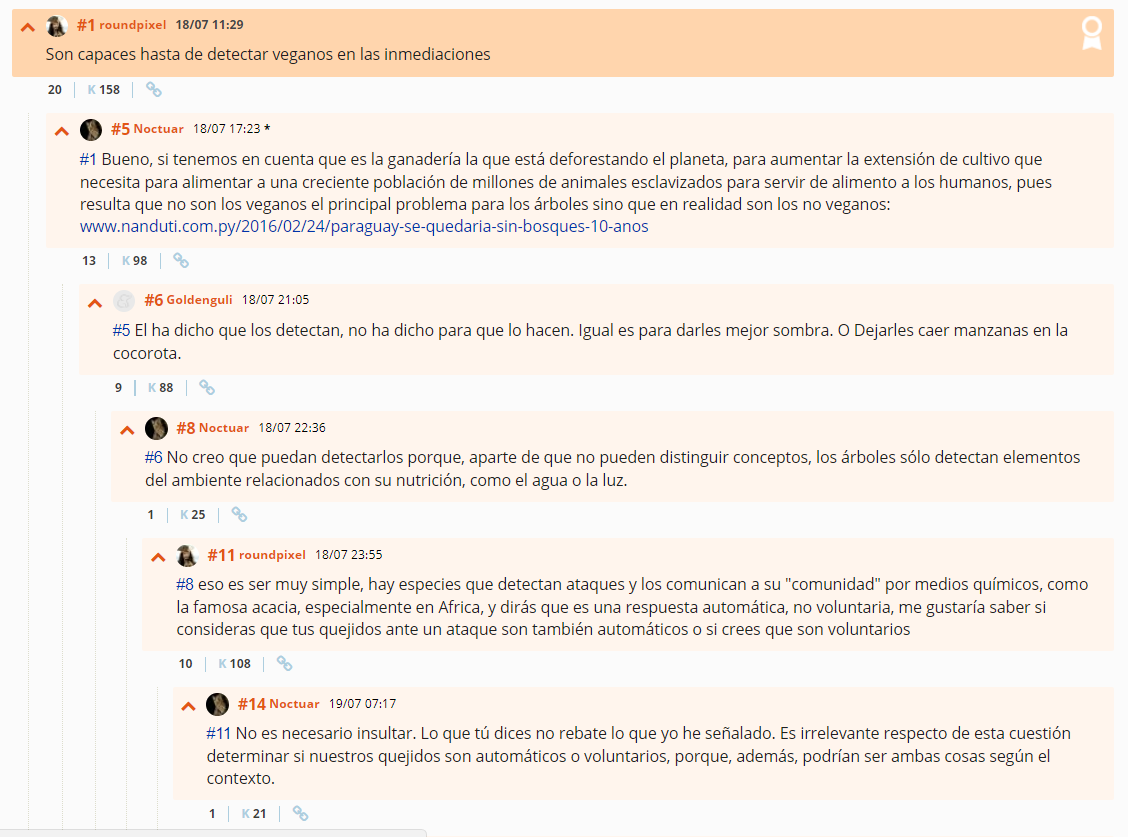 What texts do we find in social media?
Tweets
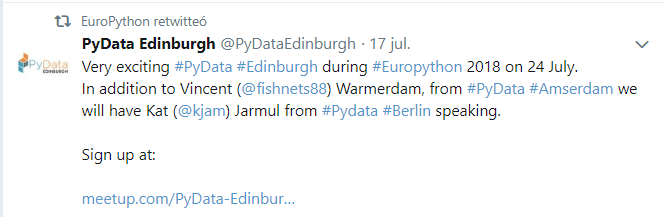 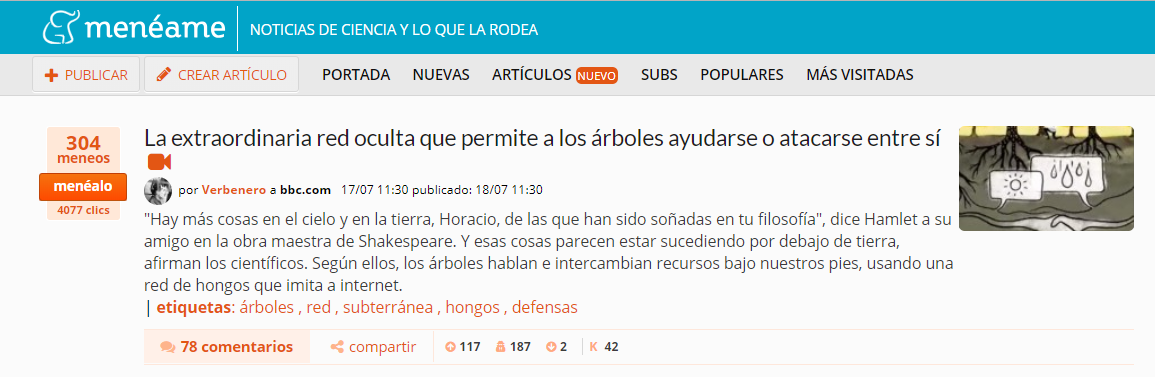 Hashtags
Tags
Comments
Posts
Steps for text analysis:
Pre-processing:(or trying to facilitate text representation)
Tokenization

Stop and rare word removal

Lemmatization and stemming
Tokenization
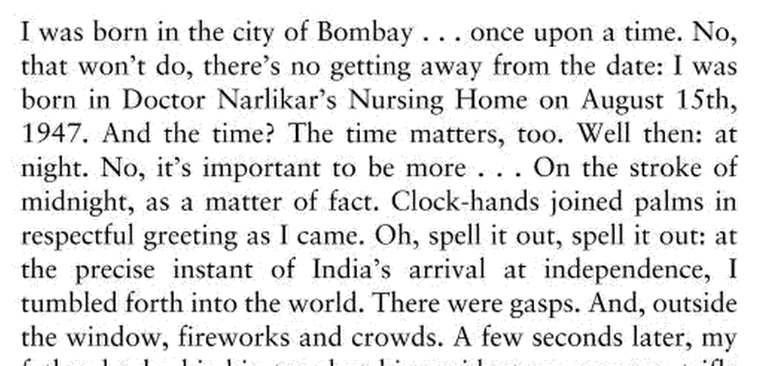 city of Bombay
won’t/there’s
August 15th
…
ex-Malaysian prime minister
Hewlett-Packard 
state-of-the-art 
nineteen eighty
San Francisco
Katakana
Hiragana
Kanji
Romaji
Tokenization
Chinese and Japanese do not use spaces between words:
莎拉波娃现在居住在美国东南部的佛罗里达。
莎拉波娃        现在    居住   在     美国       东南部     的    佛罗里达
Sharapova  ahora  vive  en   EEUU  sudeste   de     Florida

Japanese also uses different alphabets:
フォーチュン500社は情報不足のため時間あた$500K(約6,000万円)
Stop word removal
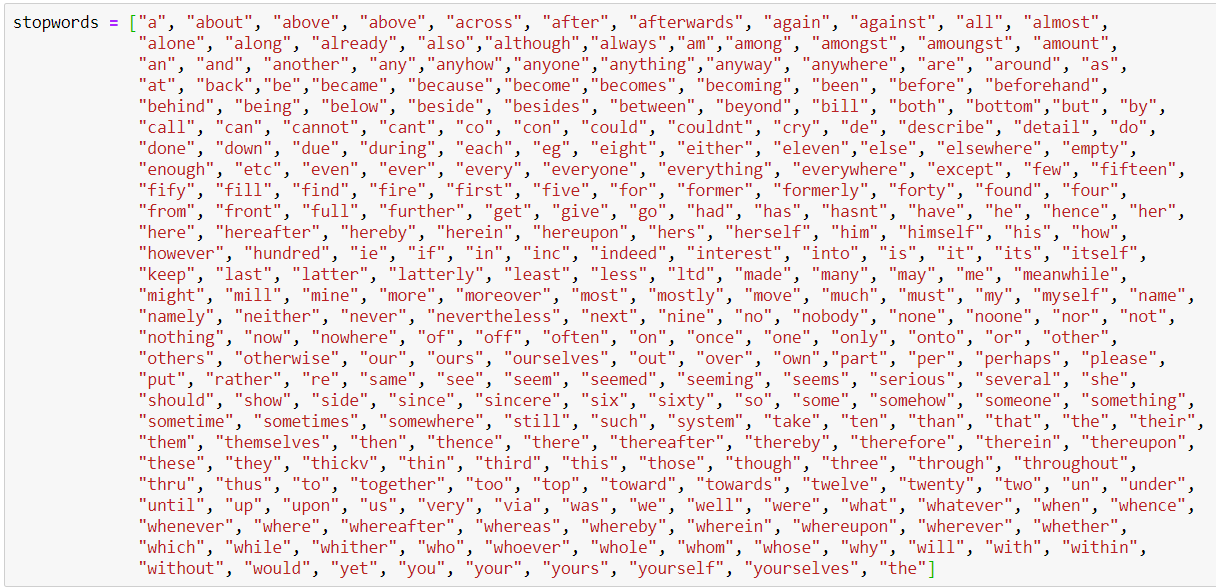 Lemmatization and stemming
Chop off word endings:
Remove inflectional endings and go back to the base:
smiling
smiled
smiles
smiling
smiled
smiles
smil
smile
Problems with texts we find in social media
Time sensitivity (dynamic language): 
blogs, microblogs, social networks

Short length (limitation of characters): 
missing contextual information  semantic gap

Unstructured data:
variance in the content quality
acronyms and abbreviations (and misspellings)

Abundant information: tons of data!!
Non-standard language 
and misspellings
User comments in Twitter

Great job @justinbieber! Were SOO PROUD of what youve accomplished! U taught us 2 #neversaynever & you yourself should never give up either♥
Applications in real-world:
Event detection, and prediction of the popularity of news

Take advantage of collaborative QA

Fill in semantic gap (improve BOW clustering)

Sentiment analysis

Identify influencers, and review quality prediction (how faithful is an opinion?)
Steps for text analysis:
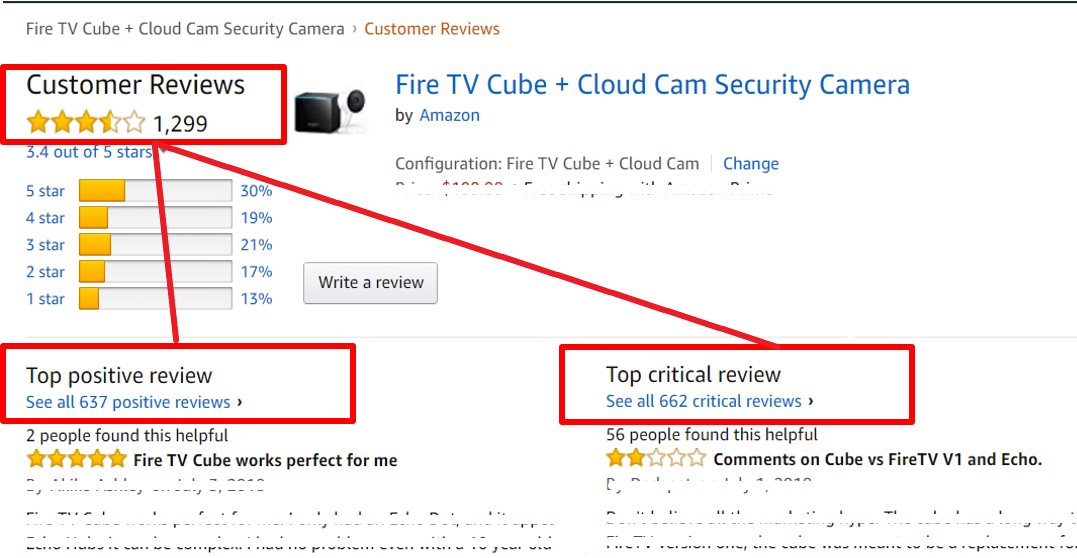 Sentiment analysis
Defining the task: what do we want to extract from this site?
Strategies for Sentiment Recognition
Basic algorithm for sentiment analysis:
https://www.cs.cornell.edu/people/pabo/movie-review-data/
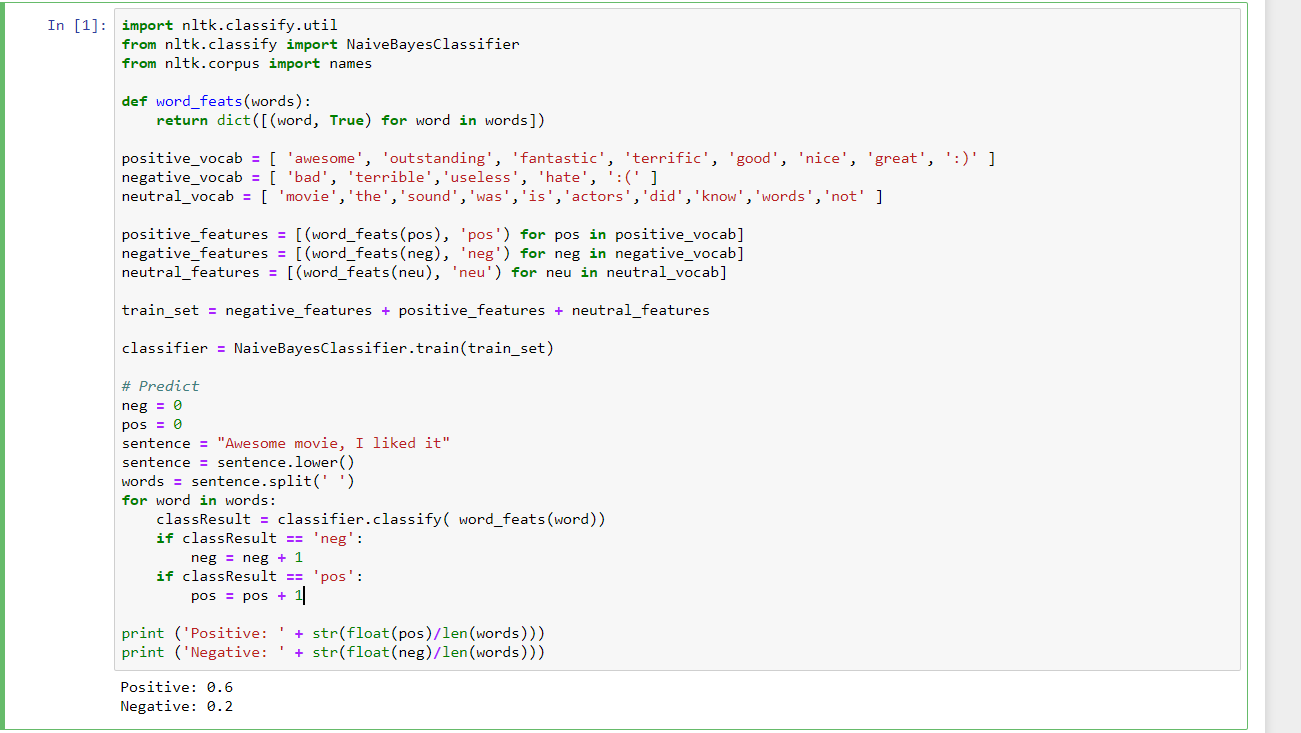 INPUT: List of positive, negative and neutral words
The comments we want to analyse
RESULT: postive and negative score
Sentiment lexicons
Simplest lexicons are represented in a binary fashion
Wordlist of positive words
Wordlist of negative words
General Inquirer (Stone et al., 1966): http://www.wjh.harvard.edu/~inquirer/
The MPQA Subjectivity lexicon (Wilson et al., 2005), from a variety of sources: http://mpqa.cs.pitt.edu/lexicons/subj_lexicon/
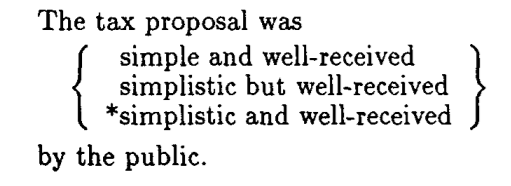 “Polarity” lexicons: Hatzivassiloglou & McKeown 1997
“Polarity” lexicons: Hatzivassiloglou & McKeown 1997
brutal
helpful
irrational
nice
corrupt
Negative
fair
classy
Example from Dan Jurafski 
(Stanford NLP course)
Positive
Summary
Using Lexicons for Sentiment Recognition: 
pros and cons
Pros:

Topic discovery is a challenge due to semantic gap and lexicons are really helpful

Performance is better
Cons:

Problems when having to deal with dynamic language

Labelling a corpus requires many resources and is time consuming
Bibliography:
Unsupervised Streaming Feature Selection in Social Media, Jundong Li, Xia Hu, Jiliang Tang and Huan Liu. (2015) http://www.public.asu.edu/~jundongl/paper/CIKM15_USFS.pdf

Mining text data. Ed. Charu C. Aggarwal, ChengXiang Zhai. Springer (2012)

Speech and Language Processing (3rd ed. draft). Jurafsky, Dan; Martin, James H. (2017) https://web.stanford.edu/~jurafsky/slp3/
About me
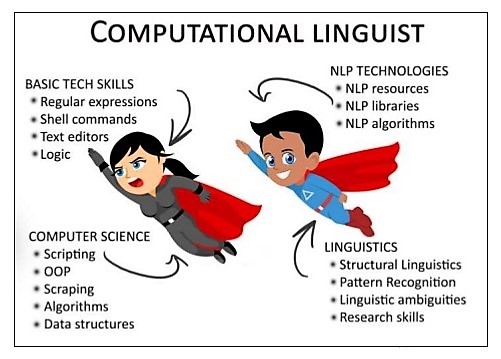 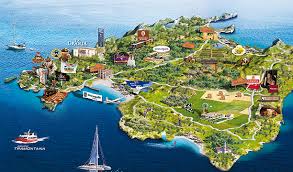 Definition
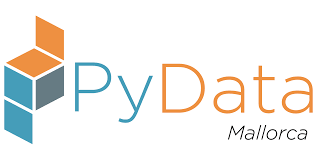 NLP: a peek into a day of a computational linguist
Mariana Romanyshyn, Technical Lead, Computational Linguist at Grammarly, Inc.
THANKS FOR WATCHING!
Twitter: @linguistsmatter
LinkedIn: https://www.linkedin.com/in/eulaliaveny/
Sentiment lexicons
Semi-supervised lexicons (three methods):
seed words and adjective coordination 
pointwise mutual information
using WordNet synonyms and antonyms
Sentiment lexicons
Supervised learning of word sentiment
Log odds ratio informative Dirichlet prior
(add more methods)
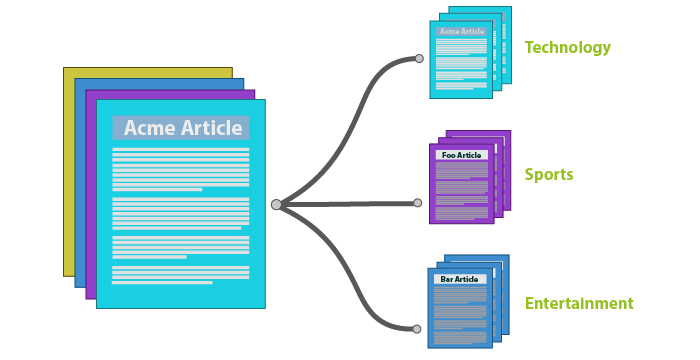 Text classification:
Procesamiento del lenguaje natural: dificultades
Non-standard language 
and misspellings
Frases hechas e 
información contextual
Tokenization
ex prime minister
Hewlett-Packard 
state-of-the-art 
nineteen eighty
San Francisco
User comments in Twitter

Great job @justinbieber! Were SOO PROUD of what youve accomplished! U taught us 2 #neversaynever & you yourself should never give up either♥
Meter la pata
Tirar la toalla
Jugar con fuego
Quiero comprarle un regalo a mi madre.
Corrección ortográfica y Minimum edit distance:
C E T S A
Similitud entre dos ‘strings’: 
Un usuario escribe “cetsa”
¿Qué palabra está más cerca? 
cesta, 
cesa, 
cuesta, 
cresta… 

MED = número mínimo de ediciones:
inserción
supresión
sustitución
C E S T A
C * E T S A
C U E S T A
Text summarization:
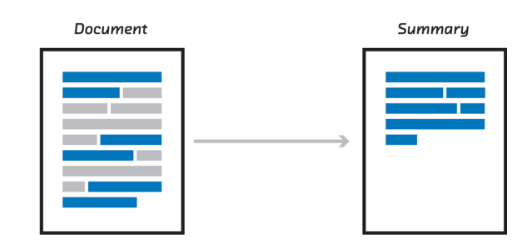